KotilavaRahoitusmalli avoinna uusille lehdille
Julkaisuavustusinfo Tieteellisten seurain valtuuskunnassa 25.8.2017
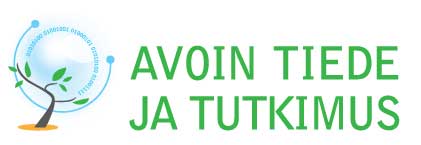 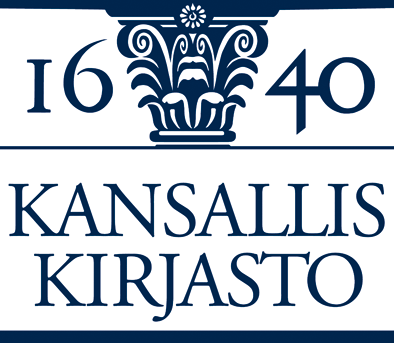 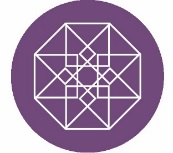 050 448 9464
riitta.koikkalainen@helsinki.fi
Riitta Koikkalainen, tietoasiantuntijaKansalliskirjasto, kirjastoverkkopalvelut
Kotilava-hanke
Kotimaiset lehdet avoimiksi ja vaikuttamaan on Kansalliskirjaston ja Tieteellisten seurain valtuuskunnan (TSV) yhteinen projekti 2015–2017. Sitä on rahoitettu osana opetus-ja kulttuuriministeriön Avoin tiede ja tutkimus -hanketta. 

Avoimen julkaisemisen välityksellä tieteen tulokset ovat nykyistä nopeammin ja laajemmin saatavilla.

Kansainvälisten tutkimusjulkaisujen avoimuutta edistetään osana kansallisia lisenssineuvotteluja (FinELib). Kotimaisten julkaisukanavien avoimuutta edistetään Kotilava-hankkeessa.
2
28.8.2017
Kotilava-rahoitusmalli avoinna uusille lehdille/Riitta Koikkalainen/CCBY
[Speaker Notes: Sekä tiedeyhteisö että suomalainen yhteiskunta tarvitsevat elinvoimaisia ja avoimia tiedejulkaisuja. 

Kotimaiset lehdet ovat kansallisesti tärkeiden kysymysten pohtimisen keskeisiä forumeita. Avoimen julkaisemisen myötä tiedon demokratia ja vaikuttavuus kasvavat: yleisö löytää tieteellisen tiedon aiempaa helpommin, mikä vahvistaa tieteen roolia yhteiskunnassa. Kotimaisilla kielillä kirjoitetut julkaisut myös ylläpitävät suomea ja ruotsia tieteen kielinä.

Suomessa julkaistaan myös joitakin tasokkaita kansainvälisiä lehtiä, joista osa edustaa perinteisesti vahvoja tutkimusalueitamme. Tällaisia lehtiä ovat esimerkiksi antiikintutkimuksen lehti Arctos tai suomalais-ugrilaisen kieli- ja kansatieteen Finnisch-Ugrische Forschungen. Osan kansainvälinen merkitys taas perustuu pohjoisten olojen tutkimuksen julkaisemiseen, kuten lehdellä Agricultural and Food Science.]
Kotilava-hankkeenkaksi osaa
Sähköinen toimitus- ja julkaisualustaSuomen oloihin lokalisoitu versio OJS 3.0-julkaisualustasta, journal.fi, avattiin käyttöön tammikuussa 2017. (TSV)

RahoitusmalliKotimaisten avointen tiedelehtien rahoitusmallin luominen. (Kansalliskirjasto)
28.8.2017
Kotilava-rahoitusmalli avoinna uusille lehdille/Riitta Koikkalainen/CCBY
3
[Speaker Notes: Avoimuutta ja vaikuttavuutta on tavoiteltu Kotilavassa kahdella tavalla. Ensinnä Tieteellisten seurain valtuuskunnan jo vuodesta 2006 jäsenistölleen tarjoamaa Open Journal Systems (OJS) –julkaisualustaa on modifioitu entistä käytettävämmäksi työkaluksi julkaisijoiden käyttöön. Toiseksi hankkeessa pyritään luomaan kotimaisille tiedelehdille rahoitusmalli, joka mahdollistaa niiden siirtymisen välittömästi avoimiksi.

OJS-järjestelmän parissa on syyskuun 2015 alusta lähtien työskennellyt suunnittelija Antti-Jussi Nygård (TSV).  Hänen työsuhteensa on päättynyt kesäkuussa 2016. TSV on sitoutunut ylläpitämään palvelua ja kouluttamaan sen käyttäjiä myös tulevaisuudessa.

Rahoitusta koskeviin kysymyksiin on maaliskuun 2016 alusta pitäen pureutunut Kansalliskirjaston kirjastoverkkopalveluiden tietoasiantuntija Riitta Koikkalainen. Työ rahoitusmallin parissa jatkuu edelleen, vaikka Kotilavan rahoituskausi päättyy syyskuun alussa.

Erityisesti rahoitusmallin hahmottelua on tukenut ohjausryhmä ja joukko kotimaisia tiedelehtiä. Ohjausryhmään kuuluu kustantajien, tutkimusorganisaatioiden ja -rahoittajien edustajia. Mukana olevat lehdet edustavat hyvin kotimaisten tiedelehtien kirjoa.]
Apuna ohjausryhmä …
Ohjausryhmään kuuluu kustantajien, tutkimusorganisaatioiden ja -rahoittajien edustajia.
Tiina Eklund, Suomenyliopistokirjastojen neuvosto (pj.)
Jyrki Hakapää, Suomen Akatemia
Nina Hyvönen, Kansalliskirjasto,kirjastoverkkopalvelut
Jyrki Ilva, Kansalliskirjasto, kirjastoverkkopalvelut
Jaana Latvanen,AMKIT-konsortio
Johanna Lilja, Kansalliskirjasto
Sami Niinimäki, Opetus- ja kulttuuriministeriö
Pekka Nygren,Suomentiedekustantajien liitto
Emilia Palonen,Tieteellisten seurain valtuuskunta
Lea Ryynänen-Karjalainen,Tieteellisten seurain valtuuskunta
Elisa Tiilikainen, rahoituspilottiin osallistuvat lehdet (Gerontologia)
28.8.217
28.8.2017
Kotilava-rahoitusmalli avoinna uusille lehdille/Riitta Koikkalainen/CCBY
4
… ja lehdet
Alue & Ympäristö, Alue- ja ympäristötutkimuksen seuraFennia, Suomen Maantieteellinen SeuraFennoscandia Archaeologica, The Archaeological Society of FinlandGerontologia, Kasvun ja vanhenemisen tutkijat ryJanus, Sosiaalipoliittinen yhdistysKasvatus ja aika, Suomen kasvatuksen ja koulutuksen historian seuraMedia ja viestintä, Media- ja viestintätieteellinen seuraSilva Fennica, Suomen Metsätieteellinen SeuraSuomen Antropologi, Suomen antropologinen seuraUskonnontotukija – Religionsforskaren, Suomen Uskontotieteellinen SeuraVirittäjä, Kotikielen seura
28.8.2017
Kotilava-rahoitusmalli avoinna uusille lehdille/Riitta Koikkalainen/CCBY
5
[Speaker Notes: Alue & Ympäristö, Alue- ja ympäristötutkimuksen seura, Kirsipauliina Kallio, kirsipauliina.kallio@uta.fiFennia, Suomen Maantieteellinen Seura, Kirsipauliina Kallio, kirsipauliina.kallio@uta.fi; editor.fennia@geography.fiFennoscandia Archaeologica, The Archaeological Society of Finland, Antti Lahelma, antti.lahelma@helsinki.fiGerontologia, Kasvun ja vanhenemisen tutkijat ry, Elisa Tiilikainen, elisa.tiilikainen@uef.fiJanus, Sosiaalipoliittinen yhdistys, Tuuli Hirvilammi, tuuli.hirvilammi@helsinki.fi; tammikuusta 2017 alkaen Helena Hirvonen, helena.m.hirvonen@uef.fiKasvatus ja aika, Suomen kasvatuksen ja koulutuksen historian seura, Kaisa Vehkalahti, kaisa.vehkalahti@nuorisotutkimus.fiMedia ja viestintä, Media- ja viestintätieteellinen seura, Niina Uusitalo, niina.uusitalo@uta.fiSilva Fennica, Suomen Metsätieteellinen Seura, Pekka Nygren, pekka.nygren@metsatiede.orgSuomen Antropologi, Suomen antropologinen seura, Timo Kallinen, timo.kallinen@helsinki.fiUskonnontotukija – Religionsforskaren, Suomen Uskontotieteellinen Seura, Heikki Pesonen, heikki.pesonen@helsinki.fiVirittäjä, Kotikielen seura, Hanna Lappalainen, hanna.lappalainen@helsinki.fi]
Rakenteilla konsortio
Kotilava on rakentamassa konsortiota, joka mahdollistaa kotimaisten tiedelehtien avoimuuden. 

Tavoitteena on kerätä rahoitus lehtien avoimuudesta hyötyviltä tahoilta, joita ovat esimerkiksi yliopistot ja ammattikorkeakoulut.

Rahoitusmalli on tarkoitus ottaa käyttöön vuoden 2018 alussa. Lehtiä tulee mukaan vaiheittain, ja kerättävä rahoitusosuus kasvaa lehtien määrän lisääntyessä.
€
€
€
28.8.2017
Kotilava-rahoitusmalli avoinna uusille lehdille/Riitta Koikkalainen/CCBY
6
[Speaker Notes: Tutkimusrahoittajista esimerkiksi Suomen Akatemia edellyttää jo nyt, että sen rahoittaman tutkimuksen tulokset julkaistaan avoimissa kanavissa. Myös OKM on asettamassa avoimuuden oman rahoituksensa ehdoksi.

Tutkimushankkeissa mahdollisesti oleva artikkelimaksuihin varattu rahoitus kohdennetaan käytettäväksi mieluummin ulkomaisten julkaisukanavien kustannusten kattamiseen.

Konsortiomallissa otettaisiin käyttöön artikkelimaksu, joka olisi organisaatiokohtainen.

Tieteelliset kirjastot ovat ensisijaisen tärkeitä myös kotimaisille tiedejulkaisuille. Kirjastoissa tehtävän paljolti näkymättömiin jäävän työn ansiosta tiedonlouhijat löytävät tieteen tulokset.

Kirjastoille Kotilava-hanke tuo kustannussäästöjä. Lehtien siirtyminen avoimeksi poistaa tilausmaksut, jotka kotimaisilla lehdillä ovat tosin hyvin pienet. Painetusta lehdestä luopuminen pienentää lisäksi sekä työstä että tiloista koituvia kustannuksia.

Yhä useammat tieteellisen tutkimuksen rahoittajat ovat alkaneet edellyttää, että niiden resursoimien  tutkimusten tulokset julkaistaan avoimesti. Kansainvälisissä konteksteissa on yleistymässä käytäntö, jossa tutkimusrahoittaja sisällyttää artikkelien käsittelymaksun tutkimusrahoitukseen. Kotimaisen julkaisemisen osalta konsortiomalli tarjoaisi mahdollisuuden kanavoida rahoitusta nykyistä kustannustehokkaammin: suunnitellun konsortiomallin varassa tutkimusrahoituksella voidaan tuottaa maksullisten kansainvälisten julkaisujen lisäksi kotimaisia artikkeleita ilman erillisiä kustannuksia.

Tutkimusrahoittaja hyötyy aina rahoittamansa tutkimuksen avoimuudesta. Kun tutkimuksen näkyvyys ja vaikuttavuus kasvavat, kasvaa myös rahoittajan näkyvyys. Kotilava-hankkeessa yksi konkreettinen rahoittajan näkyvyyttä edistävä keino on se, että tutkimusrahoittaja viedään artikkelitietojen metadataan.

Hankkeessa luotavassa järjestelmässä artikkelien metatiedot siirtyvät automaattisesti OJS:stä Artoon. Tämä helpottaa kirjastojen kuvailutyötä, minkä lisäksi Arton viitetietoja voidaan hyödyntää  korkeakoulujen tutkimustietojärjestelmissä. Kotilava-hanke mahdollistaa myös tutkimusrahoittajan viemisen artikkelitietojen metadataan, mikä osaltaan lisää rahoittajan näkyvyyttä.]
Hallintomalli, luonnos A
Toimija X laskuttaa kutakin rahoittajaa, kukin lehti laskuttaa X:ltä oman osuutensa.  X:ssä osaamista sekä lehtien että rahoittajien puolelta. Ohjausryhmä samaan tapaan kuin nyt.
lehdet
TOIMIJA X
rahoittajat
28.8.2017
Kotilava-rahoitusmalli avoinna uusille lehdille/Riitta Koikkalainen/CCBY
7
[Speaker Notes: Toimija X huolehtii rahaliikenteestä ja muusta hallinnoinnista.

Lehtien kokouksessa 15.6. lehdet esittivät toiveen, että toimija X voisi olla Kansalliskirjasto, koska Tieteellisten seurain valtuuskunta huolehtii jo valtionavusta.

Lehdet ja rahoittajat valtuuttaisivat Kansalliskirjaston hoitamaan rahaliikennettä ja muuta hallinnointia.

Ohjausryhmässä olisi edustus kaikista kentän toimijoista samaan tapaan kuin nyt tai ehkä laajennettuna esimerkiksi erikoistutkimuslaitosten edustajalla.]
Hallintomalli, luonnos B
Vaihtoehto 2: Lehdet valtuuttavat toimijan X sopimaan puolestaan. Rahoittajat valtuuttavat toimijan Y sopimaan puolestaan. X ja Y valtuuttavat Z:n fasilitoimaan  toimintaa.
Z
TOIMIJA Y1, Y2, Y3
rahoittajat
lehdet
TOIMIJA X
rahoittajat
28.8.2017
Kotilava-rahoitusmalli avoinna uusille lehdille/Riitta Koikkalainen/CCBY
8
[Speaker Notes: Lehtien valtuuttama toimija voisi olla esimerkiksi TSV tai Suomen tiedekustantajien liitto. Tällöin olisi mietittävä, miten suhtaudutaan niihin lehtiin, jotka eivät ole TSV:n/STKL:n jäsenseurojen julkaisuja. Hallinnoinnista aiheutuvat kulut pitäisi kattaa konsortion perusmaksuosuudesta.

Rahoittajien valtuuttamia sopijapuolia voisivat olla ainakin UNIFI/SYN (Y1) ja Arene/AMKIT (Y2). Jos säätiöitä lähtee jossain vaiheessa toimintaan mukaan, sopijapuoli voisi olla SARANA (Y3). Erikoistutkimuslaitoksilla ei ole yhteistä toimielintä.

Myös tässä mallissa ehkä järkevin ehdokas konsortion palvelutoimsiton sijaintipaikaksi olisi Kansalliskirjasto, joka on riittävän neutraali kansallisen tason toimija kaikkien osapuolten kannalta. Ohjausryhmässä olisi edustus kaikista kentän toimijoista (samaan malliin kun nyt, tai ehkä laajennettuna esim. erikoistutkimuslaitosten edustajalla).]
Nyt: painettujen tiedelehtien tulot
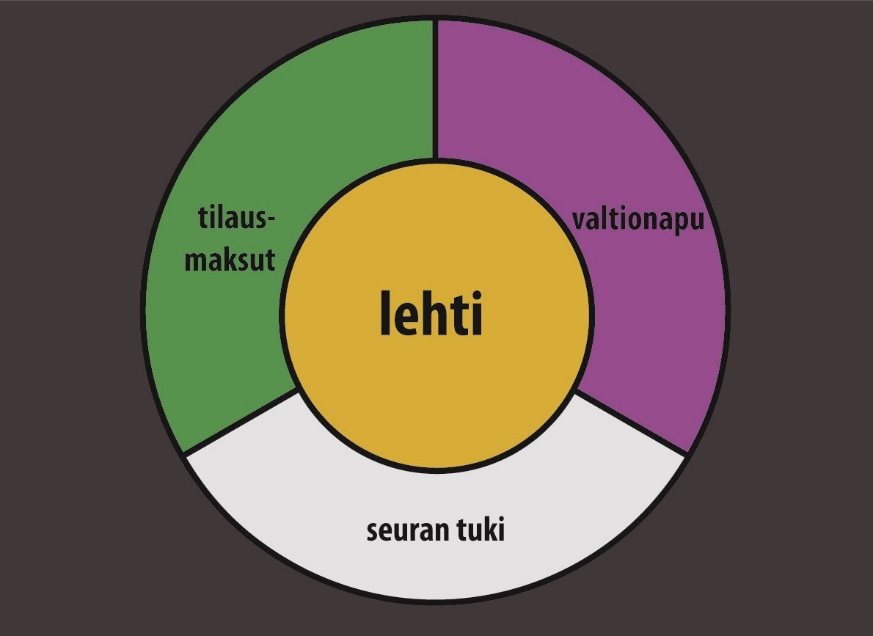 Tärkeimmät tulonlähteet
vuonna  2015
valtionapu,
seuran tuki ja
tilausmaksut.

Valtionapua
sai 95 lehteä. 
Niiden kulut olivat 1 972 925 ja tuotot 1 984 920 €. 

Vertaisarvioituja tekstejä julkaistiin1 333 kpl.
28.8.2017
Kotilava-rahoitusmalli avoinna uusille lehdille/Riitta Koikkalainen/CCBY
9
[Speaker Notes: Artikkeleita yhteensä, 2015		1333
Lehtien kulut yhteensä, 2015		1972925
Lehtien paino- ja jakelukulut yht. 2015	662247,61
Artikkelihinta			1480,063766
Artikkelihinta ilman painokuluja	983,253856
Painettuja lehtiä 77, paino- ja jakelukulut

Tämän esityksen laskelmissa on käytetty vuoden 2015 tietoja, sillä vuoden 2016 tilastot eivät ole tätä laadittaessa vielä valmistuneet.

Taloustiedot on otettu Tieteellisten seurain valtuuskunnan valtionapu 2017-aineistosta.]
Tulevaisuus: OA-tiedelehtien tulot
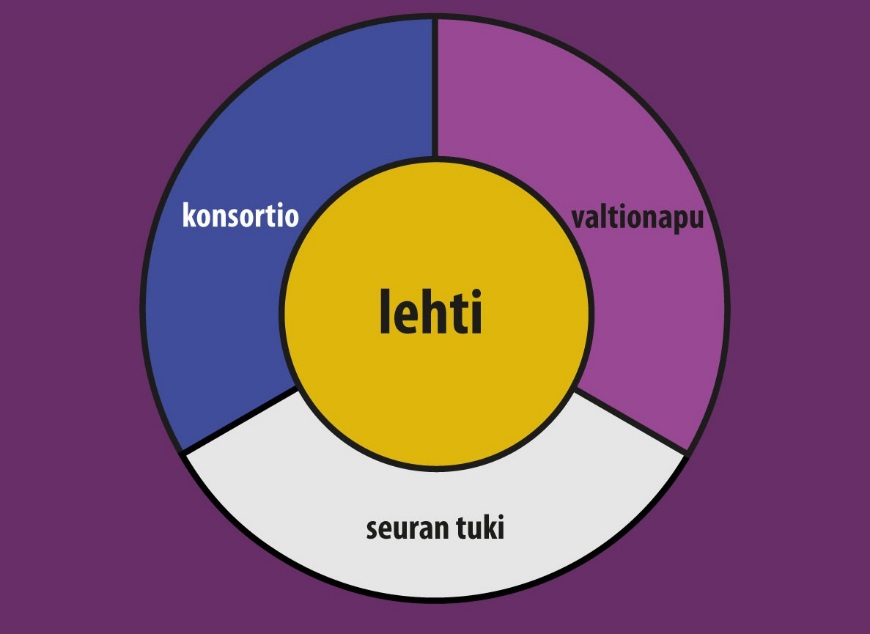 Tärkeimmät tulonlähteet 
uudessa rahoitusmallissa: 
valtionapu,
seuran tuki ja
konsortio.

Artikkeleita noin
1 400 kpl vuodessa. 

Kulut ja tulot
noin 2 milj. euroa vuodessa.
28.8.2017
Kotilava-rahoitusmalli avoinna uusille lehdille/Riitta Koikkalainen/CCBY
10
[Speaker Notes: Konsortion rahoitus kattaisi noin kolmanneksen lehtien tuloista.]
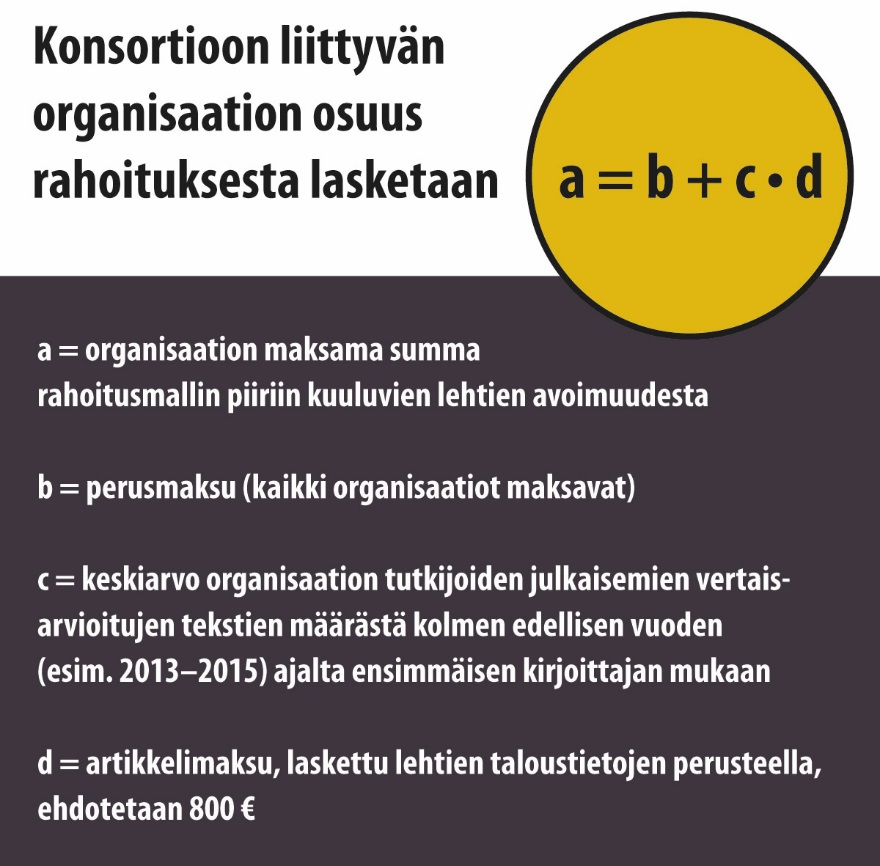 Yliopisto X:n maksuosuus

30 lehteä 19 900 €
1 500 € + 23 artikkelia · 800 €
60 lehteä 46 300 €
1 500 € + 56 artikkelia · 800 €
95 lehteä 67 900 €1 500 € + 83 artikkelia · 800 €
28.8.2017
Kotilava-rahoitusmalli avoinna uusille lehdille/Riitta Koikkalainen/CCBY
11
[Speaker Notes: Organisaatiolta kerättävä konsortion rahoitus laskettaisiin kertomalla suomalaisissa julkaisukanavissa julkaistujen vertaisarvioitujen tekstien määrä määrätyllä aikavälillä artikkelimaksulla (kaavassa c * d). Tiedot julkaistujen tekstien määristä otetaan okm:n tiedonkeruusta.

Perusmaksun osuus (tässä 1 500 €) kattaisi konsortion hallinnointiin liittyvät kulut, kaikki muu rahoitus jaettaisiin suoraan lehdille. 1 500 €:n perusmaksu kaikilta nykyisiltä yliopistoilta ja ammattikorkeakouluista tuottaisi 60 000 € eli yhden henkilötyövuoden verran. 

Lehdille jaettava osuus määräytyisi kaavan osuudella c*d. 

Rahaliikennettä hallinnoitaisiin Kansalliskirjastossa, joka on riittävän neutraali kaikkien kentän toimijoiden kannalta.

Artikkelimäärät on poimittu opetus- ja kulttuuriministeriön tiedonkeruusta (Juuli-tietokanta). Tämä tieto on eri kuin mitä lehtien omista arkistoista saadaan, sillä Juuliin raportoidaan ainoastaan työsuhteessa olevan henkilökunnan kirjoittamat artikkelit. Laskelmissa on käytetty tietoa ainoastaan vertaisarvioinnin läpi käyneistä A1 ja A2 -teksteistä. 

Tiedot on kerätty yliopistoista ja ammattikorkeakouluista. Sairaanhoitopiirit on sisällytetty yliopistojen lukuihin.

Artikkelien arvo yliopistojen saamassa rahoituksessa määräytyy eri perusteilla kuin ammattikorkeakouluissa. Yliopistojen rahoitusmallissa julkaisujen osuus on 13 prosenttia, ja jufo 1-artikkelista yliopisto saa 4200 euroa, jufo 2:sta 12600. Ammattikorkeakoulujen rahoitusmallissa julkaisujen osuus on 2 %, ja siinä julkaisutyypin arvoa ei ole eritelty [<Jaana, tarkista tämä, meneekö tää näin?!]

Kotilavan rahoitusmallia hahmoteltaessa on käytetty jufo-kertoimia. Ammattikorkeakoulujen erilaisen rahoitusmallin vuoksi saattaa olla syytä pohtia ammattikorkeakoulujen rahoitusosuuden määräytymistä hiukan eri perusteilla.]
Vaiheittain eteenpäin
€
€
€
Kolmen vuoden sitoutuminen.
28.8.2017
Kotilava-rahoitusmalli avoinna uusille lehdille/Riitta Koikkalainen/CCBY
12
[Speaker Notes: Sekä lehdet että rahoittajat sitoutuvat kolmeksi vuodeksi.]
Eteneminen ajassa:
2016–2017 konsortiolehtiä 11 kpl (rahoituskokeiluun osallistuvat lehdet); rahoitusneuvottelut  

2018 konsortiolehtiä 30 kpl; konsortion toiminnan hienosäätöä

2019 konsortiolehtiä 60 kpl; konsortion toiminta vakiintuu

2020 kaikki valtionapua saavat kotimaiset tiedelehdet; konsortion toiminta vakiintunut
28.8.2017
Kotilava-rahoitusmalli avoinna uusille lehdille/Riitta Koikkalainen/CCBY
13
Rahoittaja ja Kotilava
Rahoittaja
Rahoittaja sitoutuu
Saa rahoitusmallin mukaisen tuoton julkaistuista teksteistä
Turvaa kotimaisten tiedelehtien olemassaolon julkaisukanavina 
Saa näkyvyyttä ja vaikuttavuutta sekä kansallisesti että kansainvälisesti (esim. GoogleScholar)
Säästää (artikkeli- ja tilausmaksut sekä käsittely)
Edistää tieteen avoimuutta
Konsortion jäseneksi – vuosimaksu 1500 €
Maksamaan artikkelimaksun 800 €/artikkeli tutkijoidensa julkaisemista artikkeleista Juulista kerätyn datan perusteella
Konsortion rahoitusosuus vuosien 2013–2015 artikkelimäärien perusteella 1 500–151 000 €
28.8.2017
Kotilava-rahoitusmalli avoinna uusille lehdille/Riitta Koikkalainen/CCBY
14
Lehden tuotto-odotus
Lehden tuotto-odotus konsortiostalasketaan siis näin:

Juuli-julkaisutietoportaalista etsitäänkolmen peräkkäisen tilastovuodenajalta vertaisarvioitujen tekstien määrä: 10 + 7 + 11 = 28
Lasketaan keskiarvo: 28/3 = 9,3
Kerrotaan keskiarvo 800 eurolla: 9,3  800 = 7 467 €
c  d
28.8.2017
Kotilava-rahoitusmalli avoinna uusille lehdille/Riitta Koikkalainen/CCBY
15
[Speaker Notes: Organisaatiolta kerättävä konsortion rahoitus laskettaisiin kertomalla suomalaisissa julkaisukanavissa julkaistujen vertaisarvioitujen tekstien määrä määrätyllä aikavälillä artikkelimaksulla (kaavassa c * d). Tiedot julkaistujen tekstien määristä otetaan okm:n tiedonkeruusta.

Perusmaksun osuus (tässä 1 500 €) kattaisi konsortion hallinnointiin liittyvät kulut, kaikki muu rahoitus jaettaisiin suoraan lehdille. 1 500 €:n perusmaksu kaikilta nykyisiltä yliopistoilta ja ammattikorkeakouluista tuottaisi 60 000 € eli yhden henkilötyövuoden verran. 

Lehdille jaettava osuus määräytyisi kaavan osuudella c*d. 

Rahaliikennettä hallinnoitaisiin Kansalliskirjastossa, joka on riittävän neutraali kaikkien kentän toimijoiden kannalta.

Artikkelimäärät on poimittu opetus- ja kulttuuriministeriön tiedonkeruusta (Juuli-tietokanta). Tämä tieto on eri kuin mitä lehtien omista arkistoista saadaan, sillä Juuliin raportoidaan ainoastaan työsuhteessa olevan henkilökunnan kirjoittamat artikkelit. Laskelmissa on käytetty tietoa ainoastaan vertaisarvioinnin läpi käyneistä A1 ja A2 -teksteistä. 

Tiedot on kerätty yliopistoista ja ammattikorkeakouluista. Sairaanhoitopiirit on sisällytetty yliopistojen lukuihin.

Artikkelien arvo yliopistojen saamassa rahoituksessa määräytyy eri perusteilla kuin ammattikorkeakouluissa. Yliopistojen rahoitusmallissa julkaisujen osuus on 13 prosenttia, ja jufo 1-artikkelista yliopisto saa 4200 euroa, jufo 2:sta 12600. Ammattikorkeakoulujen rahoitusmallissa julkaisujen osuus on 2 %, ja siinä julkaisutyypin arvoa ei ole eritelty [<Jaana, tarkista tämä, meneekö tää näin?!]

Kotilavan rahoitusmallia hahmoteltaessa on käytetty jufo-kertoimia. Ammattikorkeakoulujen erilaisen rahoitusmallin vuoksi saattaa olla syytä pohtia ammattikorkeakoulujen rahoitusosuuden määräytymistä hiukan eri perusteilla.]
Rahoitusmallin piiriin lehti pääsee jos (1/3)
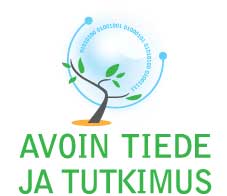 Julkaistava sisältö on
kokonaan,
	välittömästi ja		pysyvästi			avointa.
28.8.2017
Kotilava-rahoitusmalli avoinna uusille lehdille/Riitta Koikkalainen/CCBY
16
Rahoitusmallin piiriin lehti pääsee jos (2/3)
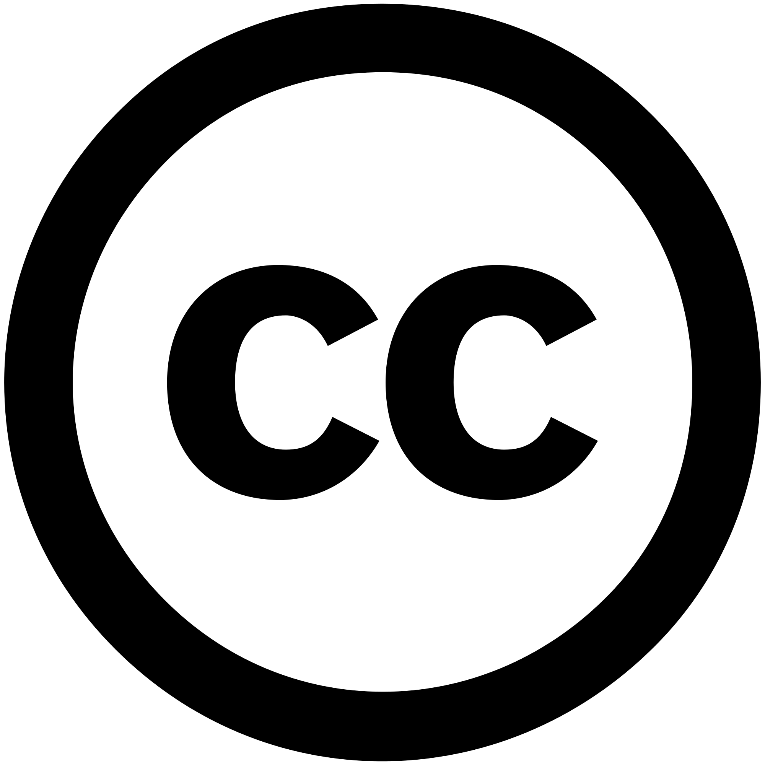 Lehden sisältö koostuu pääosin vertaisarvioiduista teksteistä. Tämä on dokumentoitava jollain tavoin.

Lehti ei peri pilotoinnin aikana kirjoittaja- tai sivumaksuja, ellei hankkeessa yhteisesti näin sovita.

Julkaistut tekstit saatetaan käyttöön avoimella lisenssillä.
28.8.2017
Kotilava-rahoitusmalli avoinna uusille lehdille/Riitta Koikkalainen/CCBY
17
Rahoitusmallin piiriin lehti pääsee jos (3/3)
Lehti hakee rekisteröintiä DOAJ:iin.

Lehdet ohjaavat kirjoittajia ottamaankäyttöön ORCID-tunnisteen. Sen pitää näkyä artikkeleiden metadatassa. 

Lehdet antavatartikkeleille DOI-tunnuksen. 

Lehti sallii rinnakkaistallennuksen.
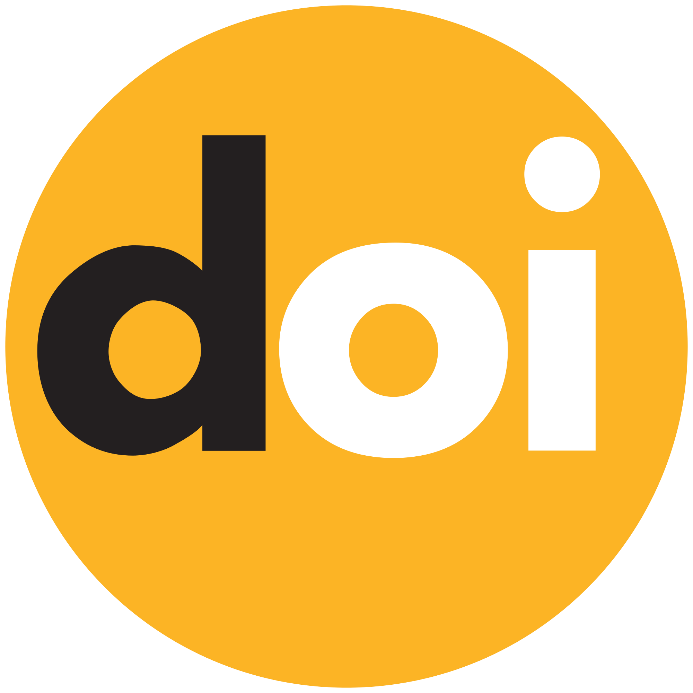 TSV:n ylläpitämän journal.fi-palvelun kautta saa täytettyä monet vaatimuksista.
28.8.2017
Kotilava-rahoitusmalli avoinna uusille lehdille/Riitta Koikkalainen/CCBY
18
[Speaker Notes: DOAJ – Directory of Open Access Journals
DOI – Digital object identifier
Orcid – tutkijan yksilöivä tunniste]
OA-artikkelin elämä tietoverkoissa
Finto: suomalainen sanasto- ja ontologiapalvelu

Tunnus vertaisarvioidulle tiedejulkaisulle

Creative Commons -lisenssi

KDK-PAS: kansallinen pitkäaikaissäilytyspalvelu

Artikkeli journal.fi-palvelussa

ARTO: suomalaistenartikkeleiden viitetietokanta

ORCID: tutkijatunniste

OpenAIRE: EU:n laajuinenavoimen tieteen hanke

Finna: yhteishakupalvelu kirjasto-, arkisto- ja museotietokannoille

DOAJ: kansainvälinenOA-lehtien hakemisto

CrossRef: DOI-tunnisteiden rekisteröinti

API: (ohjelmointi)rajapinta, application programming interface
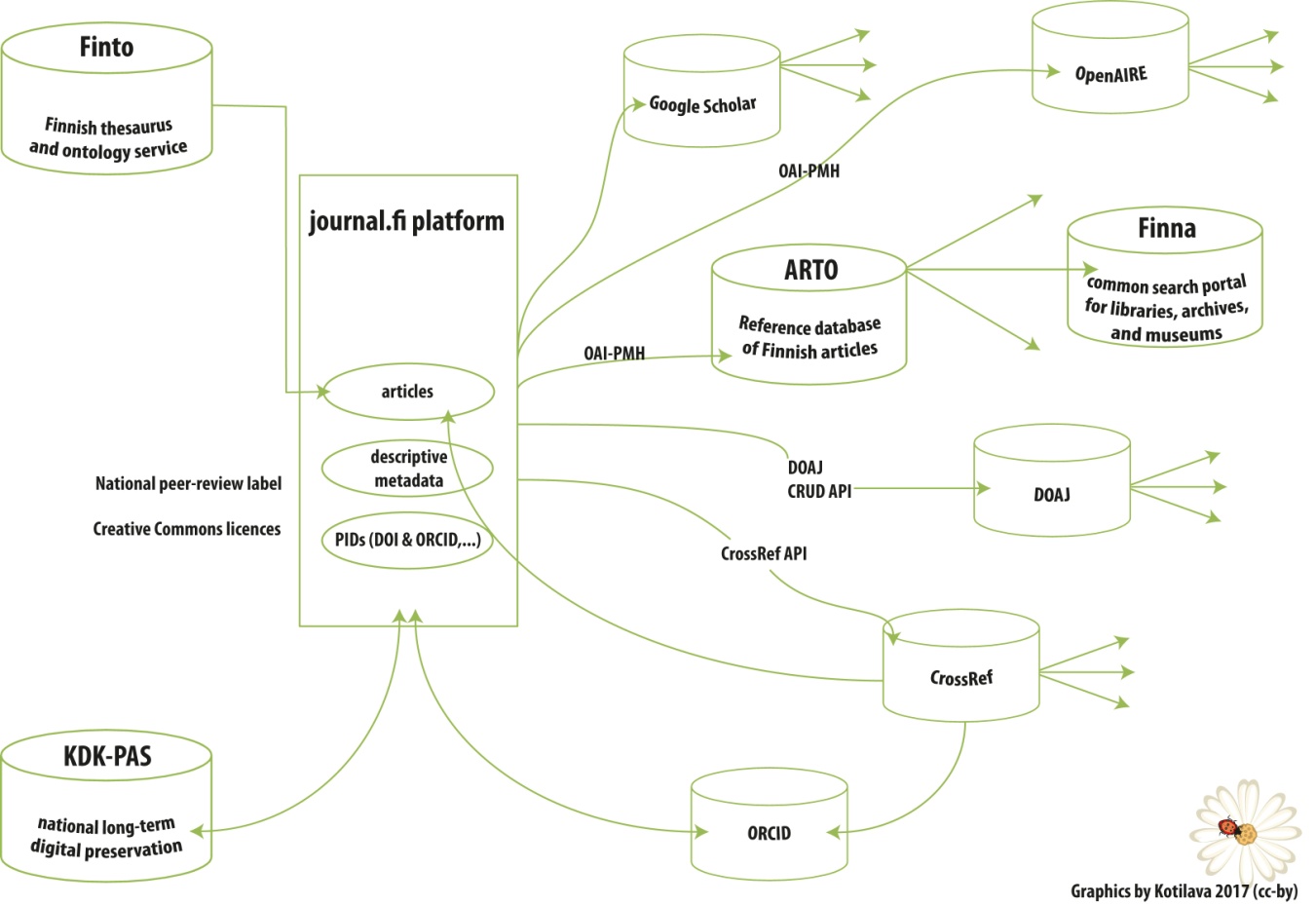 28.8.2017
Kotilava-rahoitusmalli avoinna uusille lehdille/Riitta Koikkalainen/CCBY
19
[Speaker Notes: Näyttää söpöltä, mutta että tämä söpöys olisi mahdollista saavuttaa, tarvitaan sisältöjä.

Ne pitää tehdä.

Tekemiseen tarvitaan resursseja. Myös rahaa.]
Konsortiolehti
saa rahoitusmallin mukaisentuoton julkaistuista teksteistä;
saa näkyvyyttä ja vaikuttavuutta sekä kansallisesti että kansainvälisesti (esim. GoogleScholar);
säästää (postitus- ja painatuskulut); ja
edistää tieteen avoimuutta.
28.8.2017
Kotilava-rahoitusmalli avoinna uusille lehdille/Riitta Koikkalainen/CCBY
20
Esityksen linkkejä
Tarkistettu 24.8.2017
Avoin tiede ja tutkimus: http://avointiede.fi/
Creative commons -lisenssit: http://creativecommons.fi/lisenssit/

Digital object identifier -tunnus (DOI): http://www.doi.org/index.html

Directory of open access journals (DOAJ): https://doaj.org/

Ilva, Jyrki (2016). Reboot the system. Finnish scholarly journals, funding and infrastructure. https://www.doria.fi/bitstream/handle/10024/125017/reboot-the-system-2016-08-29.pdf?sequence=2

Ilva, Jyrki & Johanna Lilja (2014). Kotimaiset tieteelliset lehdet ja avoin julkaiseminen. Selvitys mahdollisista rahoitusmalleista. Helsinki: Tieteellisten seurain valtuuskunta. http://www.doria.fi/handle/10024/102279

Journal.fi-palvelu: http://journal.fi/

Kotilava-hanke: http://kotilava.fi/   https://www.kiwi.fi/pages/viewpage.action?pageId=58493505

Naukkarinen, Piia (2016). Avoimen julkaisun tuen malli. Selvitys. Helsinki: Avoin tiede ja tutkimus -hanke. http://avointiede.fi/documents/10864/12232/Avoimen+julkaisemisen+tuen+malli/73838e9b-7924-446c-9c7a-cc8f759919bb

ORCID-tutkijatunniste: https://www.csc.fi/fi/orcid

Tieteellisten seurain valtuuskunta: https://www.tsv.fi/
28.8.2017
Kotilava-rahoitusmalli avoinna uusille lehdille/Riitta Koikkalainen/CCBY
21
Kiitos!
28.8.2017
Kotilava-rahoitusmalli avoinna uusille lehdille/Riitta Koikkalainen/CCBY
22